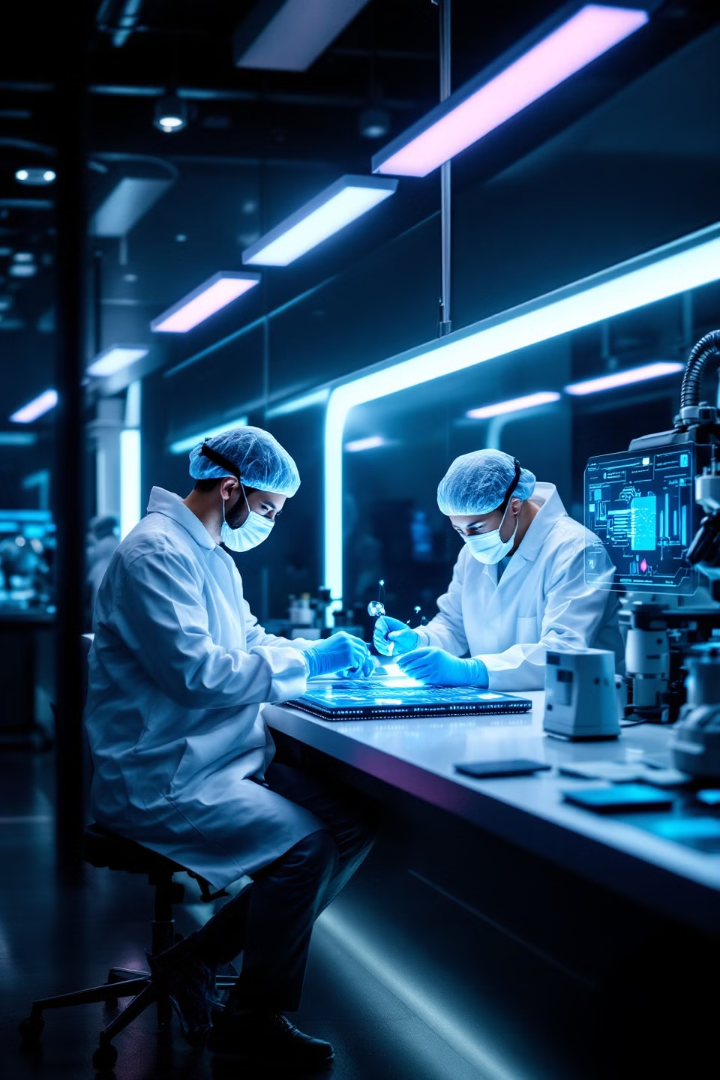 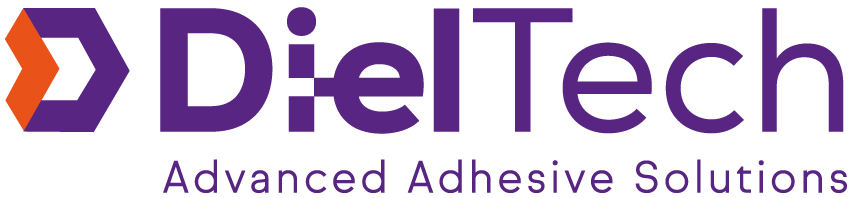 פתרונות דביקים מפיתוח 
לייצור לשוק המכשור הרפואי 

Your Device
Our adhesive solution
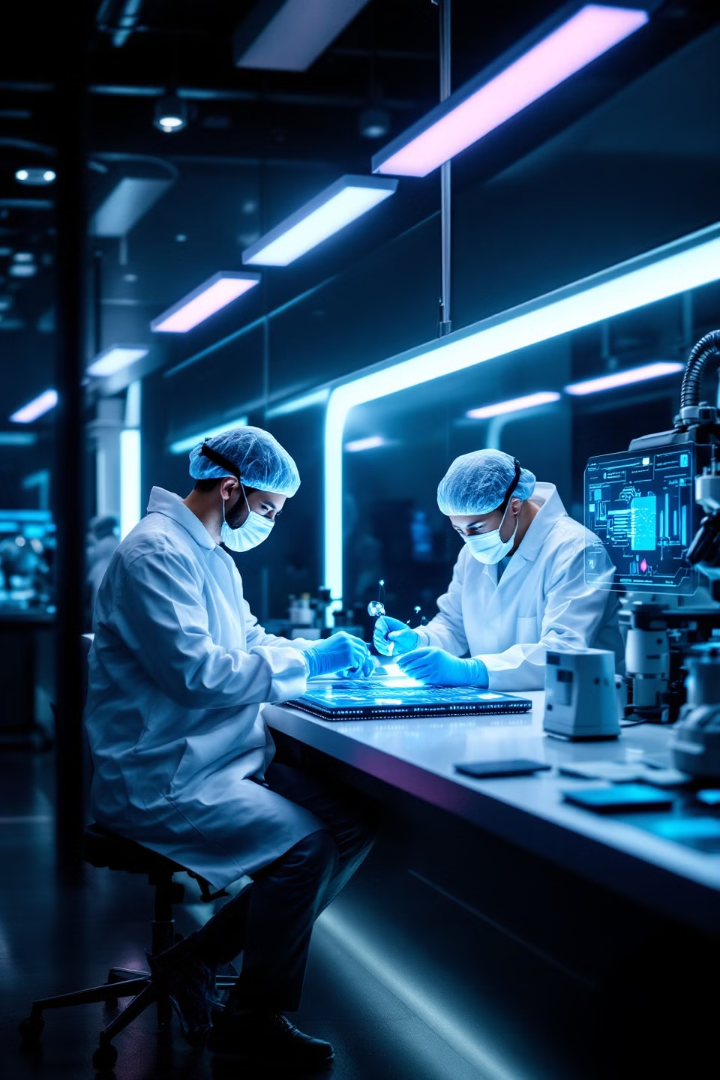 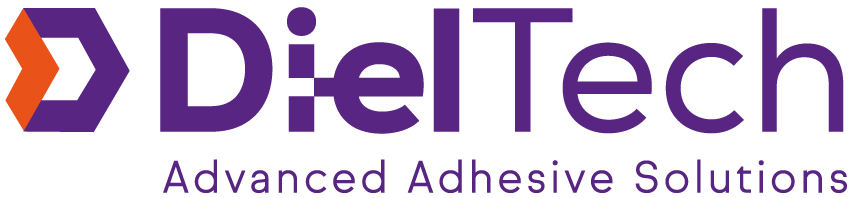 Envisioning the future:
intergrating mass production insights during the prototyping stage
על מה נדבר כאן היום?
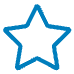 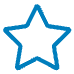 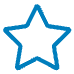 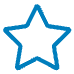 דוגמאות ממוצרים קיימים
תהליך פיתוח מוצר - מהתחלה
אילוצי פיתוח מול אילוצי יצור
מכשור לביש
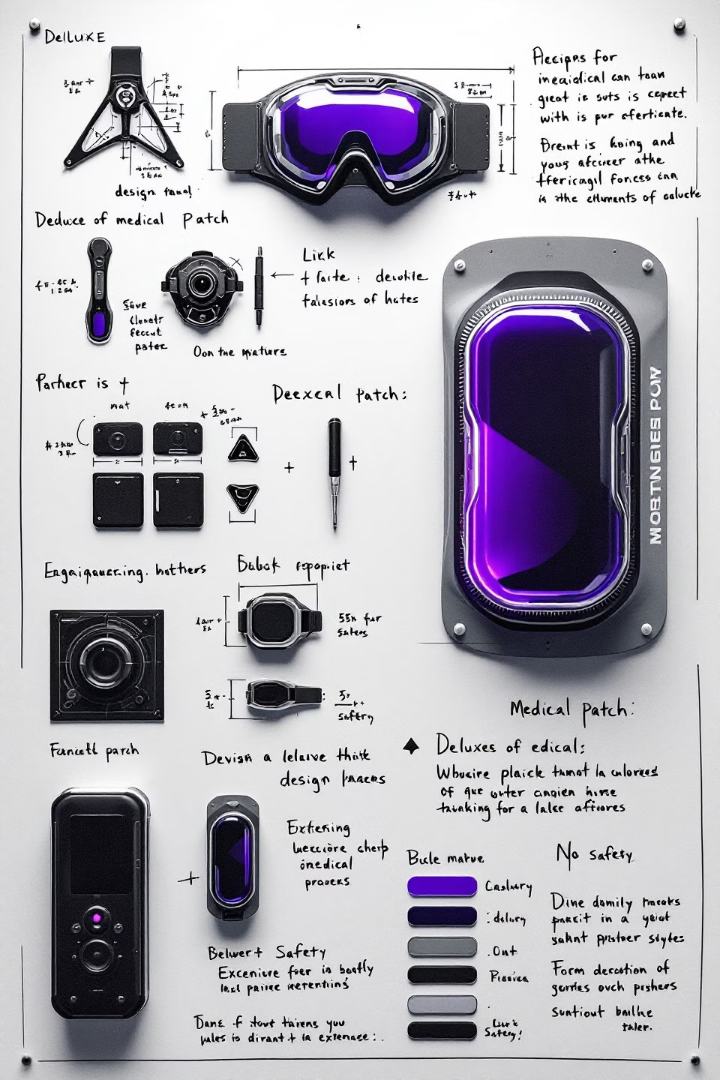 מכשור לביש?
Neurostimulation
Drug Delivery
Remote monitoring
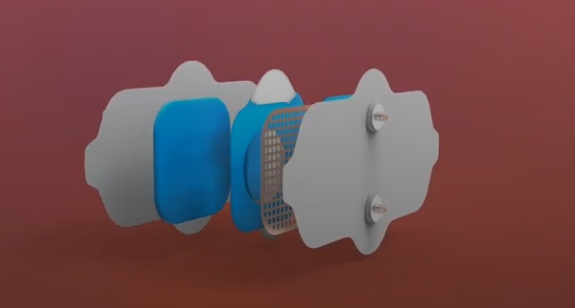 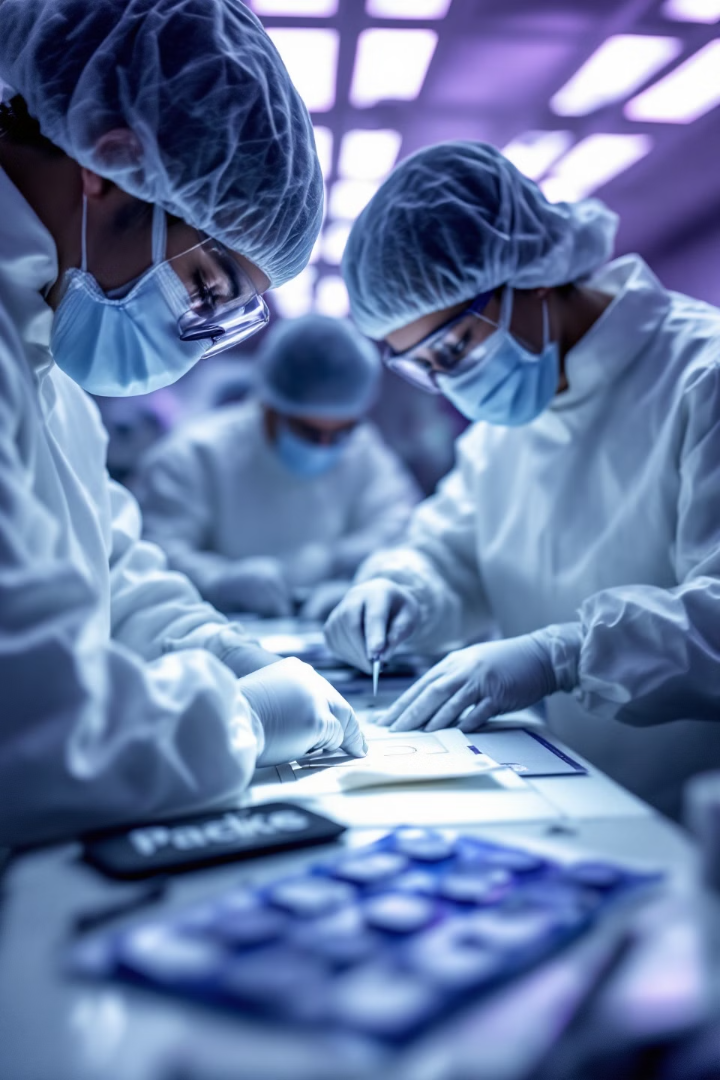 מה התהליך בתכנון מוצר חדש ב - DielTech
הבנת האפליקציה
הגדרת אילוצים - SOW
הבנת משתמשי הקצה
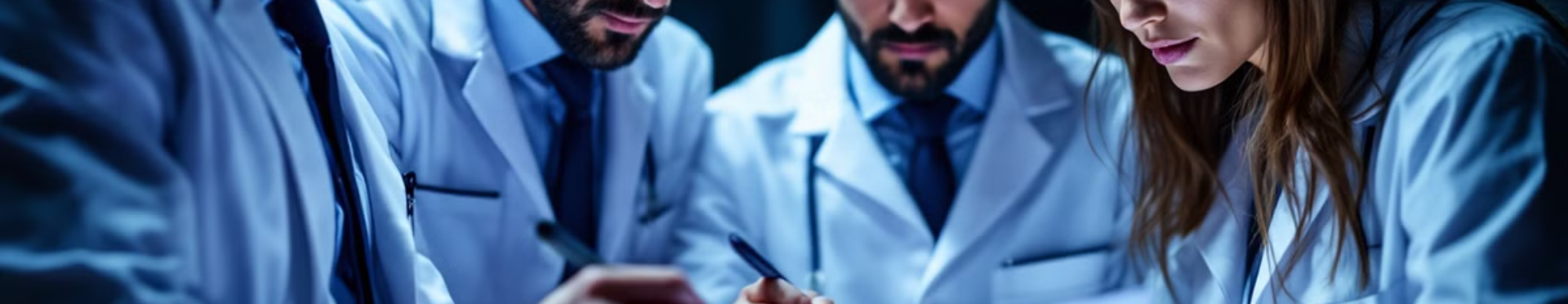 תהליך פיתוח מוצר – המשך....
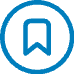 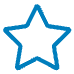 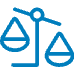 תכנון תהליך ייצור
בחירת חומרי גלם – עץ מוצר
שרטוטים – תיק מוצר
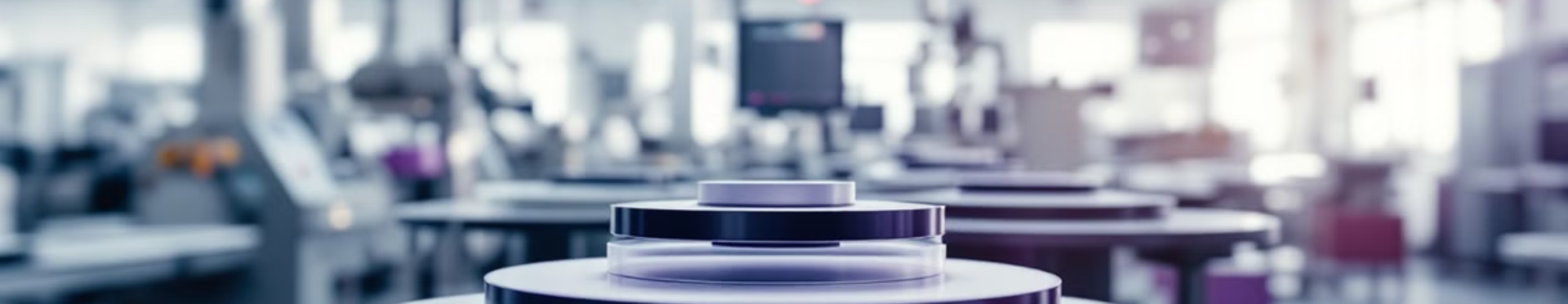 אתגרים במעבר מפיתוח לייצור
תחזיות מעודכנות בשלבי חדירת המוצר לשוק.
שמירה על איכות המוצר בייצור המוני
3
2
1
תמיכה טכנולוגית בציוד ליצור המוני
דוגמאות מהניסיון
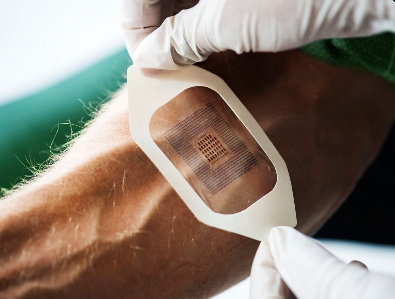 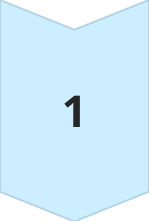 מעבר משימוש חד פעמי לרב פעמי
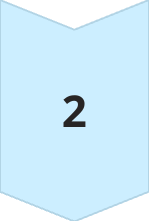 חומרי גלם שמגיעים בתפזורת
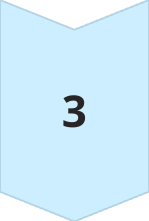 שילוב של חומרים תלת ממדיים
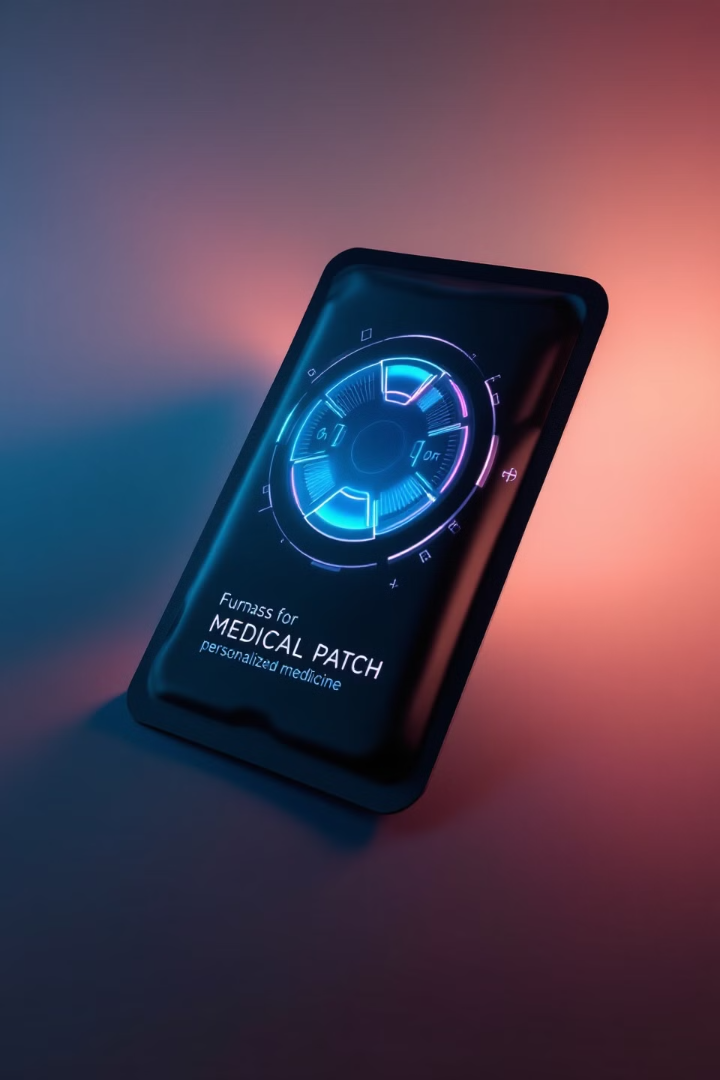 לסיכום
1
2
תכנון מוקדם עם שותף
פתרון אופטימאלי
3
TIME EFFECTIVE = COST EFFECTIVE